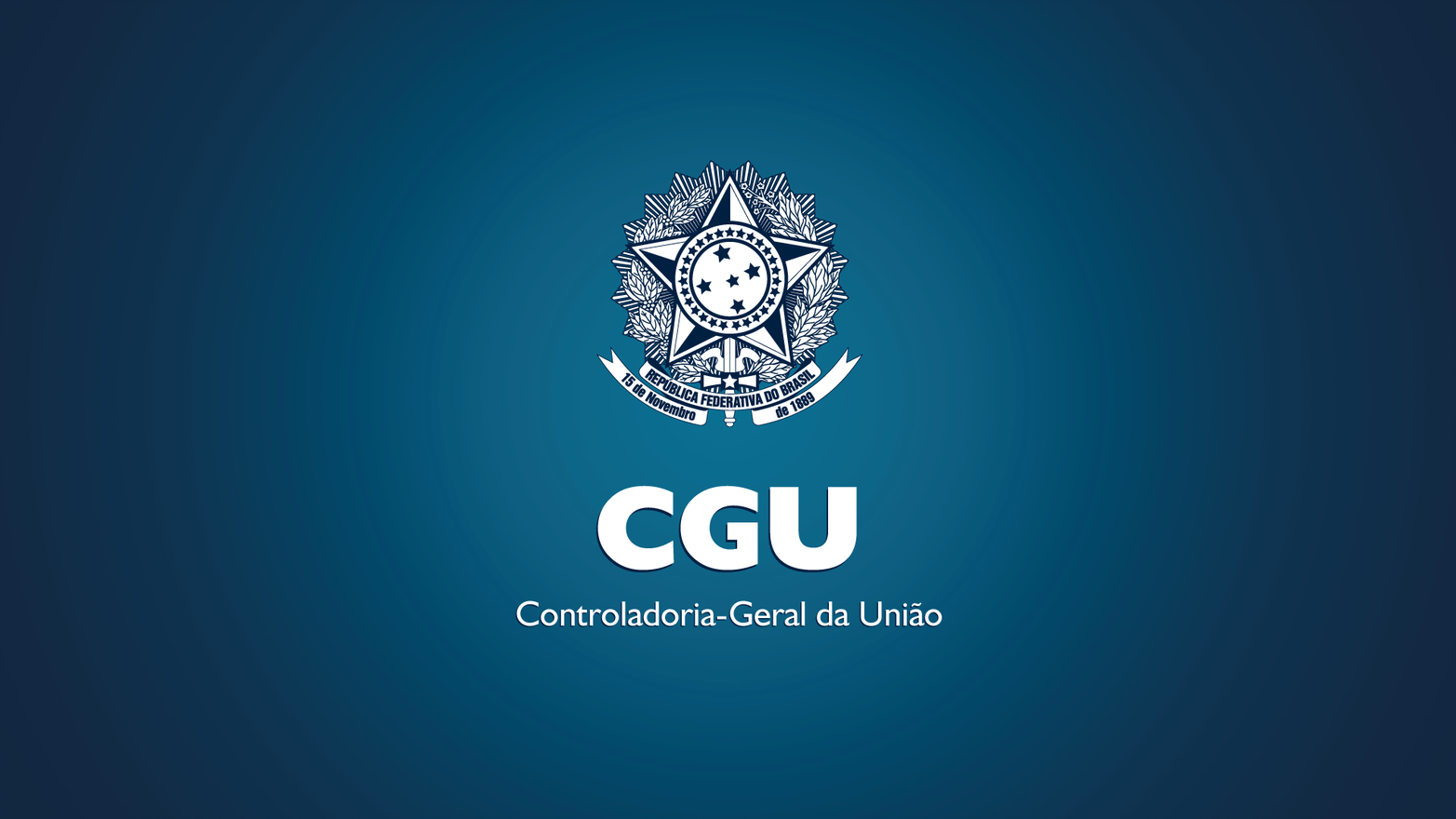 CONTROLES E RISCOS NA ADMINISTRAÇÃO PÚBLICA
LINHAS DE DEFESA – Visa o gerenciamento eficaz de riscos e controles. 

1ª LINHA DE DEFESA - GESTÃO OPERACIONAL


2ª LINHA DE DEFESA - FUNÇÕES DE GERENCIAMENTO DE RISCOS E CONFORMIDADE


3ª LINHA DE DEFESA – AUDITORIA INTERNA
1ª LINHA DE DEFESA – GESTÃO OPERACIONAL
Coordenadores, Chefes de Divisão e Gerentes de Projeto;

Nível mais básico;

Executa de fato o Gerenciamento de Riscos;

Conhecimento do Negócio.
2ª LINHA DE DEFESA – GERENCIAMENTO DE RISCOS E CONFORMIDADE
Exemplo: AECI nos ministérios
Função de Gerenciamento de Riscos:
Facilita e monitora a implementação de práticas eficazes de gerenciamentos de riscos;
 Auxilia o proprietário dos riscos a definir meta de exposição ao risco;
Auxilia o reporte de de informações de riscos de toda a organização;

Função de Conformidade:
Monitora riscos específicos;
Reporta diretamente a alta administração ou diretamente ao órgão de governança; 

Função de Controladoria:
Monitora os riscos financeiros e questões de reporte financeiro
3ª LINHA DE DEFESA – AUDITORIAS INTERNAS
É a CGU na administração pública federal;

Fornecem a alta administração e aos órgãos de governança avaliações abrangentes de uma maneira objetiva e independente;

Avalia a eficácia da Governança, o gerenciamento de riscos e os controles internos implementados;
4º LINHA DE DEFESA

TCU
RESUMO DAS LINHAS DE DEFESA
2ª LINHA DE DEFESA
SUPERVISÃO E MONITORAMENTRAMENTO
1ª LINHA DE DEFESA
EXECUÇÃO
3ª LINHA DE DEFESA
AVALIAÇÃO
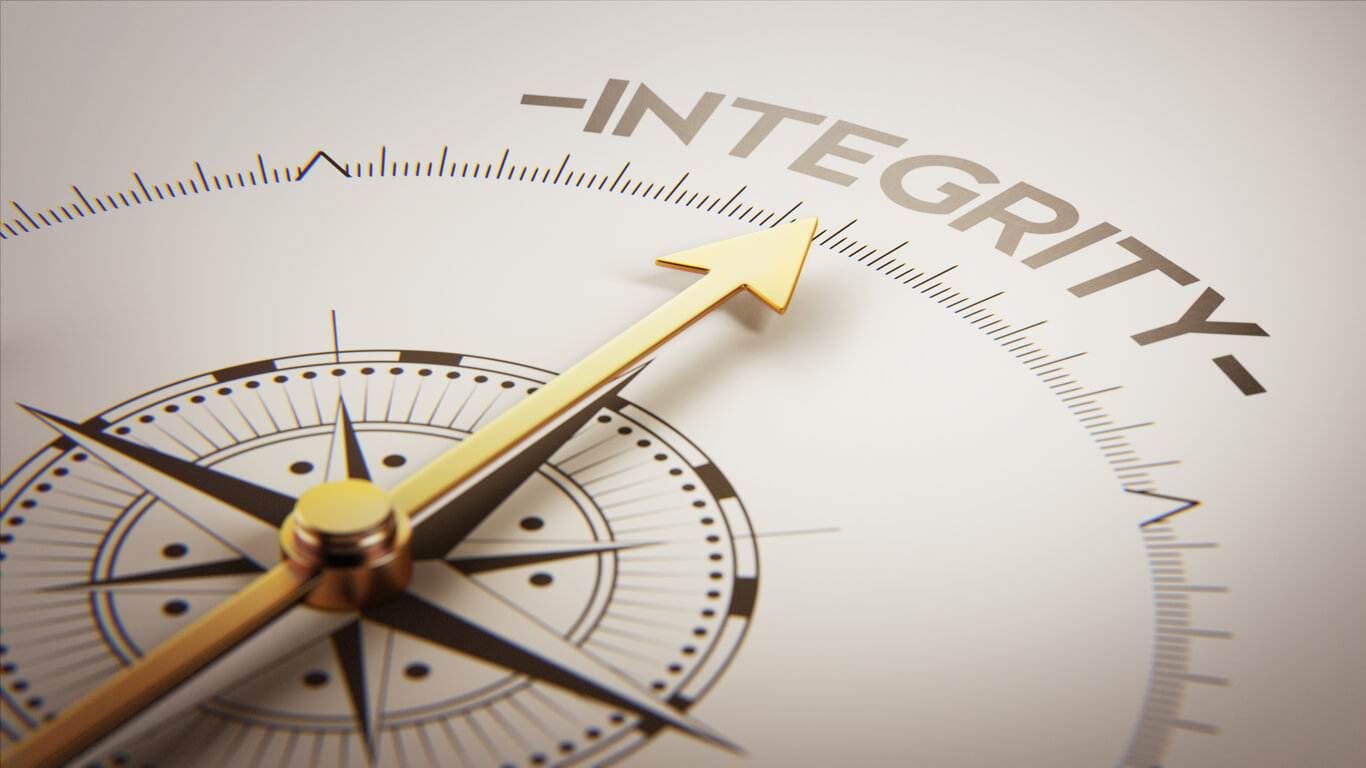 7 ESSENCIAIS ELEMENTOS DE INTEGRIDADE
Padrões de Conduta/Políticas e Procedimentos;

Compliance Officer e Comitê de Compliance;

Educação;

Monitoramento e Auditoria;

Canais de reporte e Investigação;

Enforcement e Disciplina;

Resposta e Prevenção;
SCCE
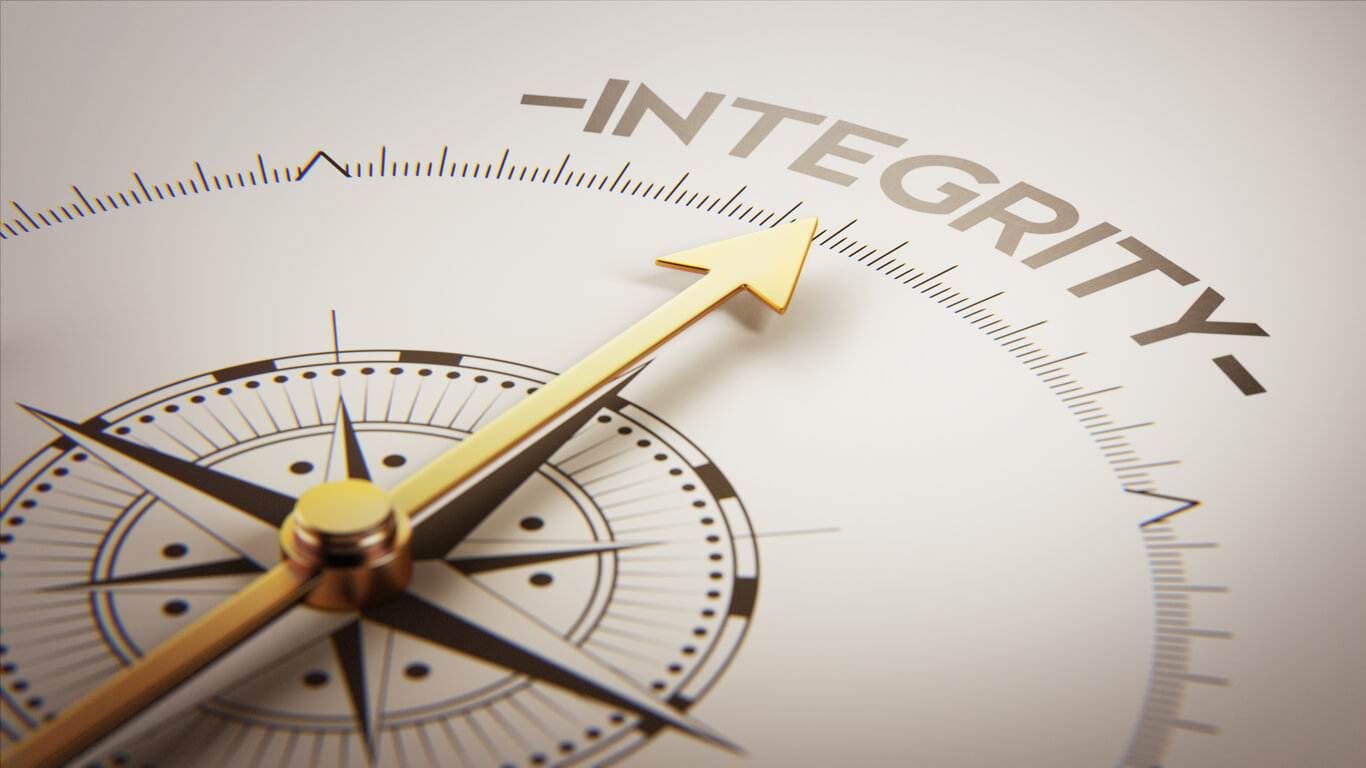 INTEGRIDADE PÚBLICA
Integridade Pública se refere ao alinhamento consistente e a aderência a valores éticos, princípios e normas para a manutenção e priorização do interesse público sobre o interesse privado no setor público.
OCDE
Um programa de integridade é o conjunto de medidas e ações institucionais voltadas para a prevenção, detecção, punição e remediação de fraudes e atos de corrupção
CGU
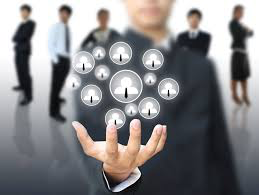 PROPOSTA
MACROÁREA DE INTEGRIDADE
MODELO PROPOSTO
MACROÁREA
INTEGRIDADE
Área
Riscos e Controles
Área
Ouvidoria-Setorial
Área
Corregedoria-Setorial
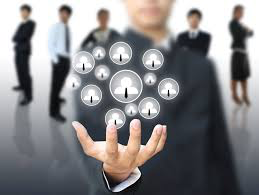 CARACTERÍSTICAS
Independência  03 anos de mandato / com uma única recondução

Hierarquia  vinculação direta ao dirigente máximo

Autonomia  participação no Comitê de Gestão 

Nível  DAS 5, ajustado à realidade de cada órgão
INDEPENDÊNCIA
Mandato de 03 anos com uma única recondução

Permitiria ao gestor propor medidas preventivas e corretivas inclusive frente aos dirigentes do órgão

O mandato seria ‘descasado’ da gestão do órgão 

Recondução única permitiria uma ‘oxigenação’ da área
HIERARQUIA
Vinculação direta ao dirigente máximo do órgão

Reportar-se diretamente ao Comitê de Governança e Gestão Estratégica 

Decisões com caráter impositivo aos servidores do órgão
AUTONOMIA
Participação no Comitê de Governança e Gestão 

Acesso a todas as atividades do órgão

Acompanhamento das ações de auditoria, com direito a manifestação
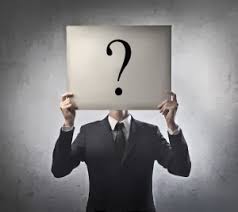 GRANDE PROBLEMA
NÍVEL DOS CARGOS
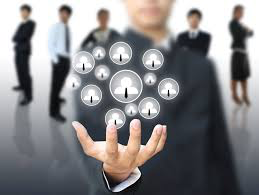 DIFICULDADES
Especificidades  diferentes modelos para os Ministérios x Autarquias x Fundações x Universidades

Hierarquização  vincular CISETs x Ouvidorias x Corregedorias

Cargos – criação / transformação dos DAS da macroárea x áreas
ESPECIFICIDADES
Observar que atualmente existem diferentes níveis hierárquicos:

AGU – Corregedoria tem cargo de Natureza Especial

DPF – Corregedor tem DAS 5, enquanto que no MJ é DAS 4

Nas Universidades a legislação para criação de cargos obedece regras diferentes – necessário aprofundar o estudo
HIERARQUIZAÇÃO
CISET/PR – função de auditoria, corregedoria e Ouvidoria. Não representa grande dificuldade;

CISET/MRE e CISET/DEFESA – função de auditoria. Propor a vinculação dessas áreas às respectivas CISETs;

Outros casos. Ex: AGU. Propor a vinculação da função de Corregedoria ao gestor de integridade
CARGOS
Transformar o gestor das CISETs no Gestor de Integridade;

Transformar o AECI no Gestor de Integridade;

Definir como será a replicação das estruturas;

Criar cargos nas Autarquias / Fundações / Universidades, quando for o caso;
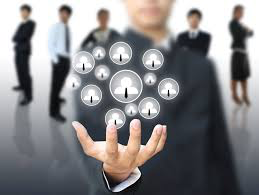 PROPOSTAS
PROPOSTAS
Definir a macro-área como: SECRETARIA / DIRETORIA / NGRI

Transformar o atual AECI no gestor da macroárea  economia de recursos pela não criação do novo cargo;

Transformar a CISET na macroárea;

Vincular o OUVIDOR e o CORREGEDOR ao gestor da macro-área;

Replicar o modelo nas estruturas vinculadas, conforme o caso;
Wagner de Campos Rosário
Ministro da Controladoria-Geral da União 
Correio Eletrônico: cgugabin@cgu.gov.br
Telefone: +55 (61) 2020-7241